The survey for new AGN candidates 
within the field 
of Fermi unassociated gamma-ray sources
Yamaguchi Univ.
Yoshitaka FUJINAGA
K. Ninuma, A. Kimura, K. Fujisawa, K. Akutagawa, K. Sugiyama, K. Motogi (Yamaguchi Univ.) T. Oyama, S. Kono, S. Sawada-Sato (NAOJ), S. Mizuno (AES), Y. Fukuzaki, R. Kawabata (GSI), S. Takemura (Gifu Unive)
EATING VLBI 2014 @ Bologna
Introduction
active galactic nucleus ( AGN ) with relativistic jets pointing almost along the line of sight.
Blazar ・・・
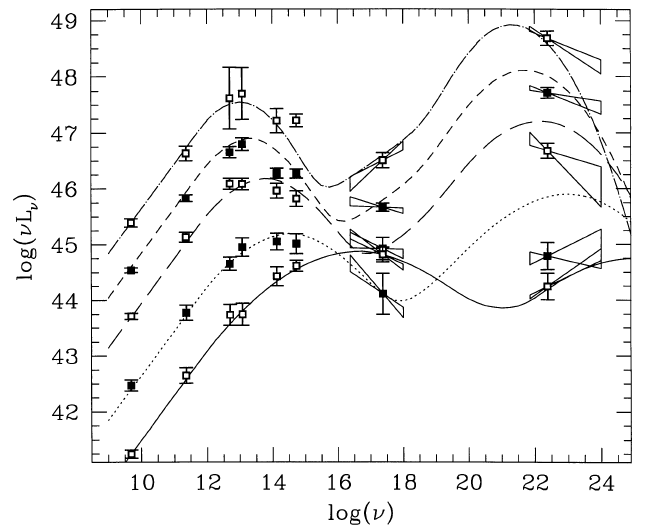 < Blazar’s SED >
FSRQ
Anti-correlation between          and
LBL
⇛　Blazar Sequence( Fossati et al. 1998 )
IBL
This characteristic was discovered
 among bright blazars at radio
HBL
Fig.  Blazar Sequence ( Fossati et al. 1998 )
Is this characteristic seen among all blazars ??
It is necessary to　inspect that with taking account of faint blazars !!
We are going to increase the number of faint blazars 
by using higher sensitivity VLBI system !
EATING VLBI 2014 @ Bologna
Source selection
～ γ-ray sample sources ～
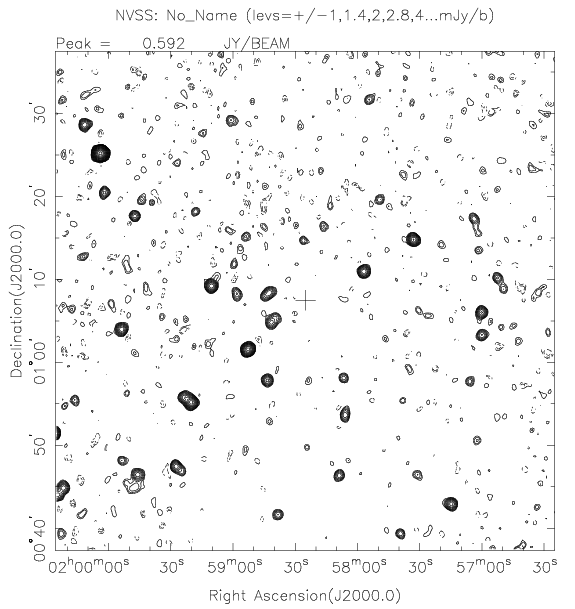 < Fermi 2nd catalog　( Nolan et al. 2012 )>
1873 γ-ray sources
1298 sources ・・・ associated
806 sources are ‘blazar’ !!
575 sources ・・・ unassociated
< γ-ray sources selection criteria >
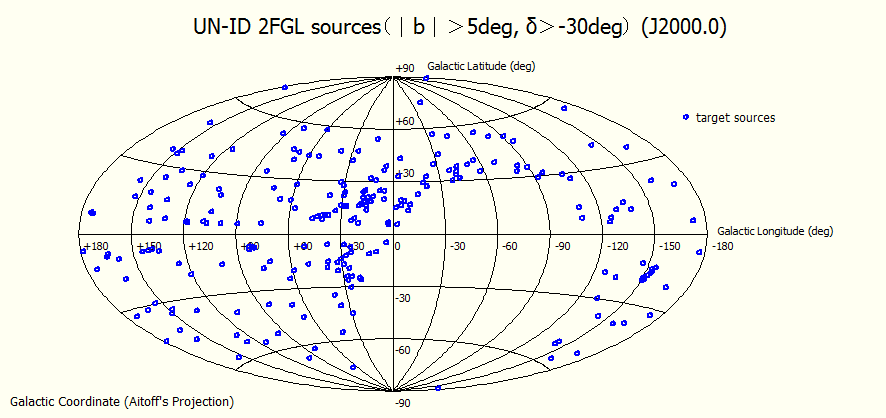 Galactic latitude |b| > 5°
Declination δ > -30°
575　→　231 γ-ray sources
< Radio sample sources >
Fig. The distribution of our γ-ray samples
Used catalog :
NVSS
FIRST
(Condon et al. 1998)
(Becker et al. 1995)
→　we obtained 1211 radio sources.
EATING VLBI 2014 @ Bologna
Observation
～ Observation system ～
Optical-fiber-linked real-time VLBI system
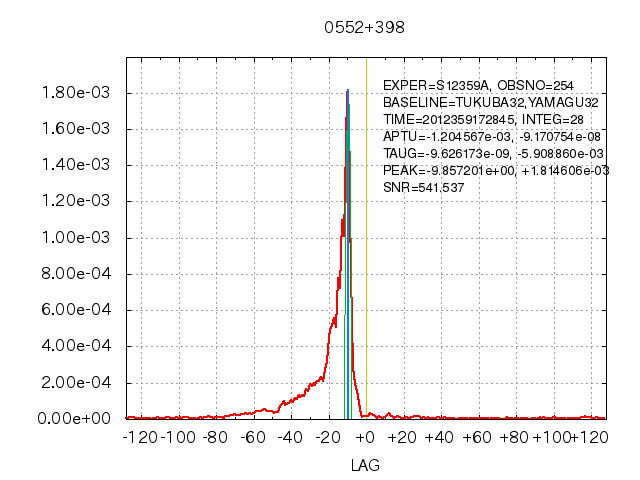 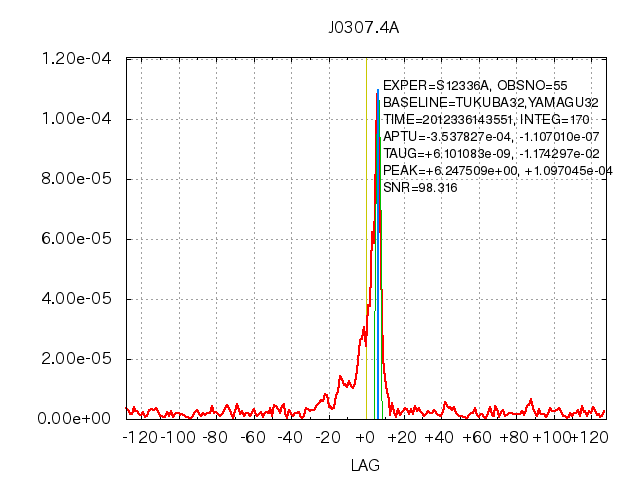 < Optical-fiber-linked real-time VLBI system >
Recording speed 
　　　　　 2048Mbps(previous : 128Mbps)
Real-time correlated processing
Immediate results !!
16 times Band width !!
→　4 times higher sensitivity !!
< Our observation’s spec >
Angular resolution : 9.2 mas  @8.4GHz ( Yamaguchi-Tsukuba : 804km )
Noise level : ～2 mJy ( on source time : 3 minutes )
SNR (signal to noise ratio) is over 6　→　Detection!!
We completed 845 sources out of 1211 samples.
EATING VLBI 2014 @ Bologna
Results
～ Detection sources ～
We detected 29 sources !!


 brightness temperatures of detected sources exceed 10 to 6 K at least!!
  　→
This result show detected sources are possible AGN candidates due to such high brightness temperature.
EATING VLBI 2014 @ Bologna
Results
～ Counterparts to detected sources ～
VLBI observation has high positional accuracy.
With using radio coordinate,
we searched for counterparts at other wavelength.
< Used catalog >
2MASS
 WISE
 SDSS
In this presentation,
we focus on WISE counterpart.
WISE counterpart : 22 sources
EATING VLBI 2014 @ Bologna
Discussion
We discriminated blazars from detected sources 
using the method described in Massaro et al.(2012)
They classified blazars based on 
	WISE Gamma-ray Strip ( WGS ) 
	                   and 
	           parameter ‘s’.
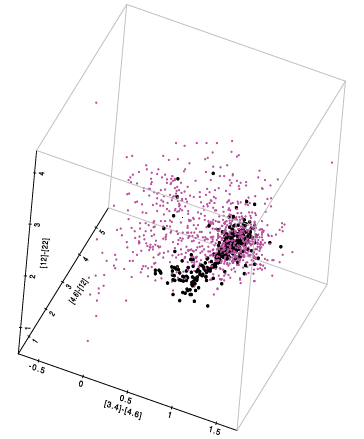 < WISE Gamma-ray Strip ( WGS ) >
A characteristic distribution of blazars with γ-ray emission in WISE color – color space.
We discriminated blazars
 based on their method.
Massaro et al. (2013)
( For detail of this method, please see their report. )
EATING VLBI 2014 @ Bologna
Discussion
< Our results >
We applied the method described
　 by Massaro et al (2013) to 14 sources.
threshold ：
Nine sources are possible blazars　！！
EATING VLBI 2014 @ Bologna
Discussion
< Results of VLBA Observation >
We estimated the spectral indices of detected sources with using the results of multi-band observations by VLBA.
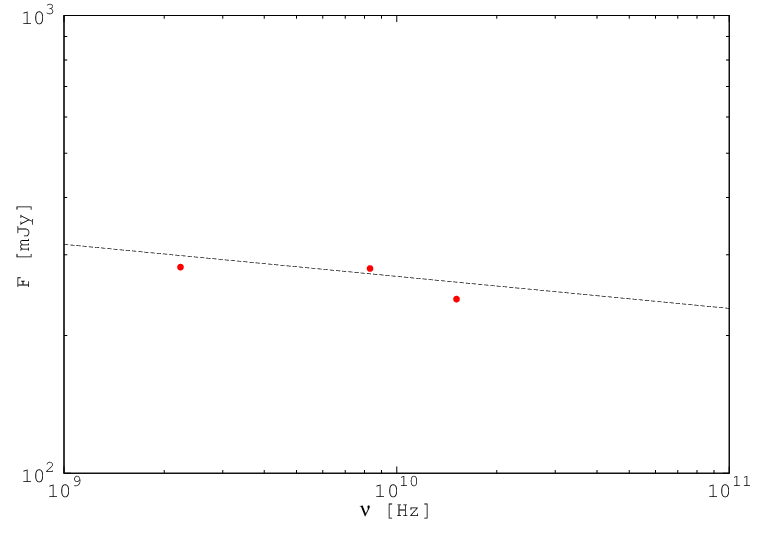 ～ J0307+4915 ～
※Convolved beam size of
 5 [mas] × 5 [mas]
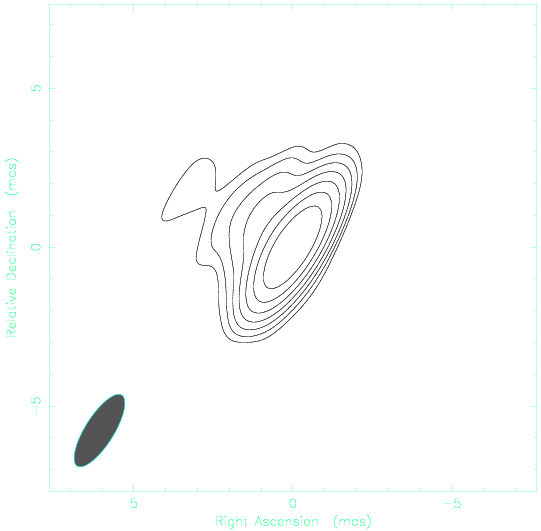 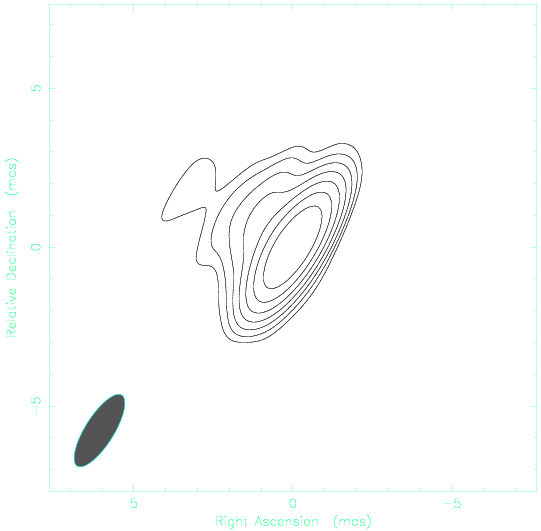 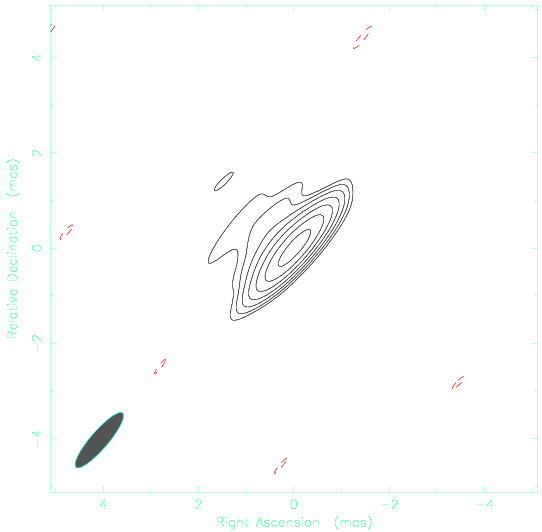 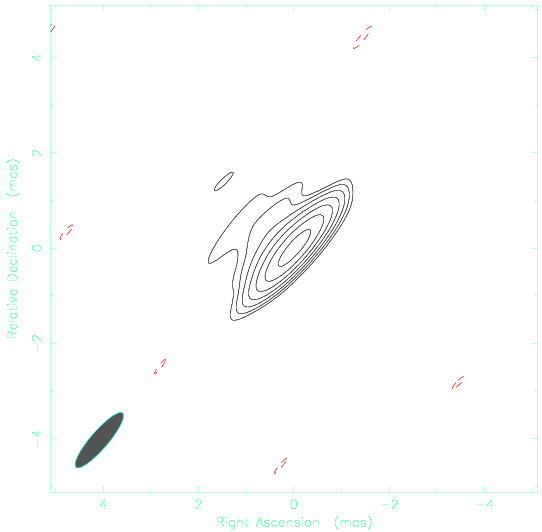 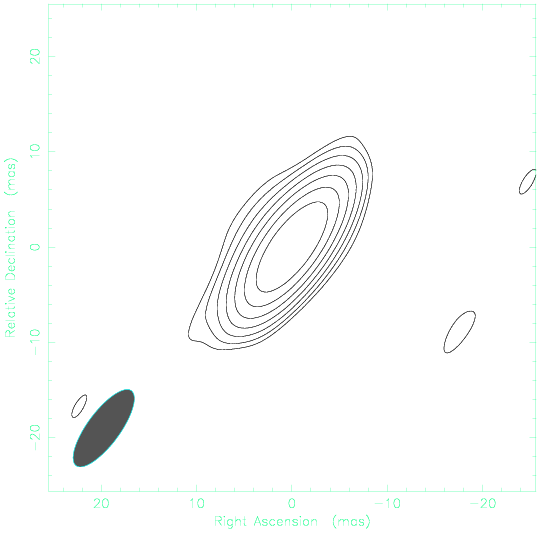 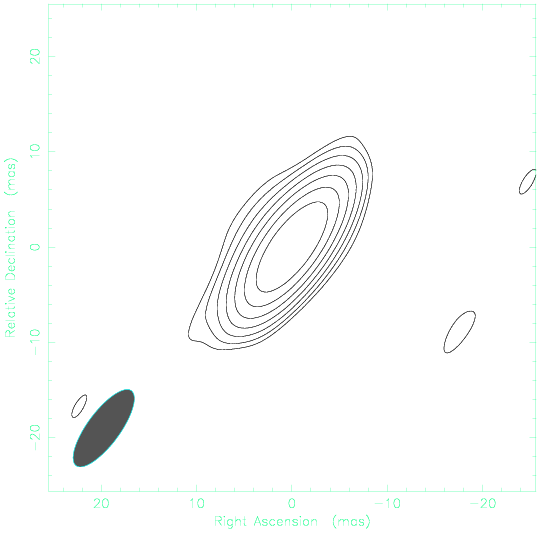 Beam size [mas] × [mas] : 
       9.7 × 3.4             2.6 × 0.9            1.5 × 0.37
Spectral index α:
NVSS J030727+491510 : α=0.07
( Typical blazar : α<0.3;
“ACTIVE GALACTIC NUCLEI”Krolik et al. )
Peak flux : 0.272[Jy/beam]
Beam size : 9.7 × 3.4 [mas]
Image rms : 2 [mJy]
Peak flux : 0.249[Jy/beam]
Beam size : 2.6 × 0.9 [mas]
Image rms : 2 [mJy]
Peak flux : 0.204[Jy/beam]
Beam size : 1.5 × 0.37 [mas]
Image rms : 2 [mJy]
Jet component in the northeast direction.
EATING VLBI 2014 @ Bologna
Discussion
< Correlation diagram>
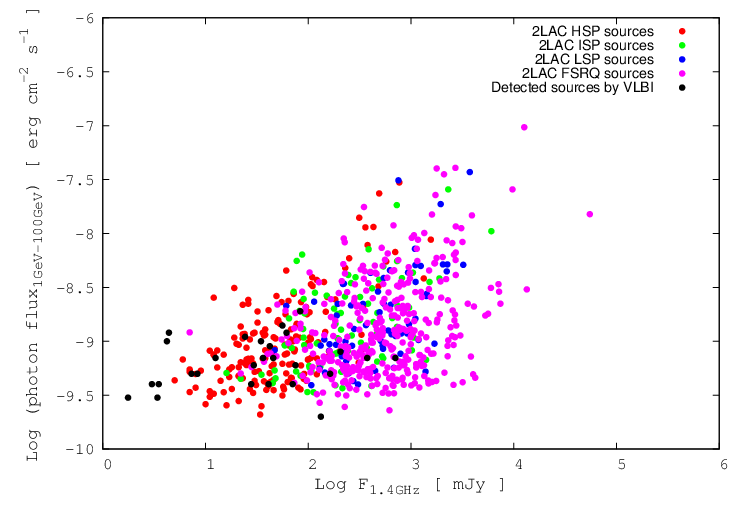 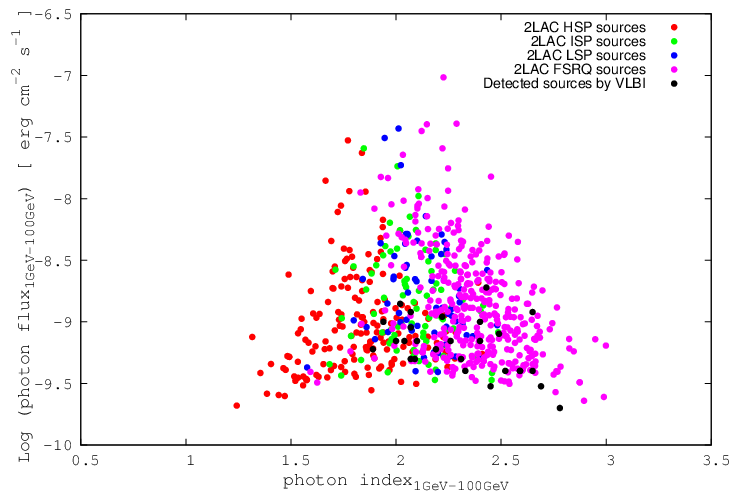 Radio flux at 1.4GHz 
– 1 GeV – 100 GeV Photon flux
1 GeV – 100 GeV Photon index–
1 GeV – 100 GeV Photon flux
→ the region of detected sources are 
similar to that of FSRQ
→ the region of detected sources are
similar to that of HSP BL Lacs
EATING VLBI 2014 @ Bologna
Conclusion
Search for new faint blazars with γ-ray emission
e-VLBI observation for radio sources within the positional error of unassociated γ-ray sources in Fermi 2nd catalog
29 radio sources with high brightness temperature
Nine detected sources are possible blazars 
( by Massaro way )
J0307+4915(detected source) is possible blazar
( from the viewpoint of spectral index )
Different trend from known blazars 
( from correlation diagrams )
EATING VLBI 2014 @ Bologna